New Member Application
Does applicant affirm meeting  criteria?
Click on “Join Us” link at www.top-network.org
Application form opens.  Applicant enters information online.
Payment window opens to pay online.
Decision to join
Y
N
Applicant directed back to ?
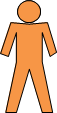 Criteria:
TFM taken and agrees to use ToP methods appropriately
Applicant receives confirmation and log in information
Need steps to “fix” gap.
Was payment completed?
Y
N
Manual intervention needed if pay by check option is selected
Alert bookkeeper to watch for check.  Set status to inactive until payment arrives